Free navigation of the quadrocopter 
via visual waypoints
Group 7

Burcu Karadeniz
Artyom Topchyan
Wolfgang Schwan
Idea of our approach
Found p1
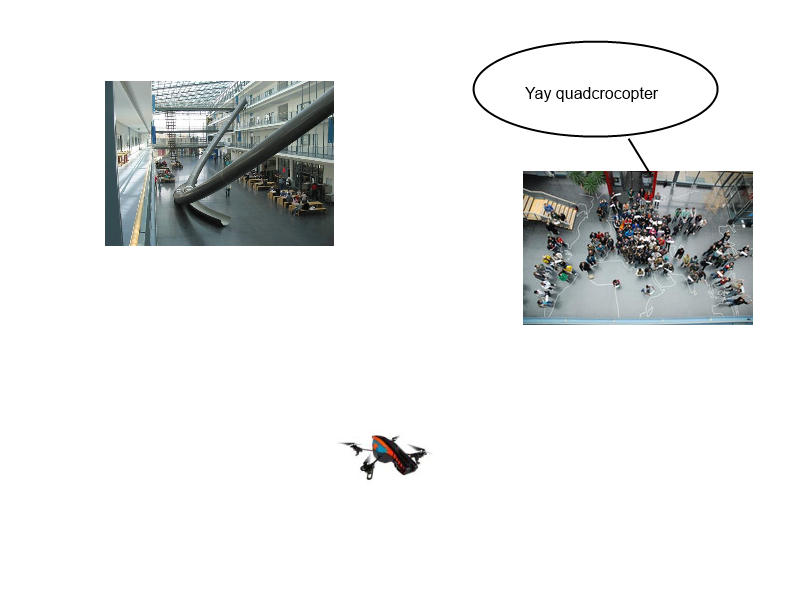 Found p2
Getting closer p>>
Yay humans
Progress
Waypoint acquisition

FabMap up and running

Waypoint following using odometry and PID

Recognizing places
Approach
p1
p2
w
w
w
w
p3
p4
w
Thank You